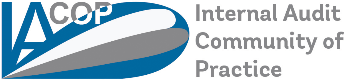 ХОД РАБОТЫ РГ ВК
Эдит Немет, руководитель РГ
1-е заседание РГ ВК – Прага, март 2016 г.
Цели и результаты:
Представить новую Рабочую группу по внутреннему контролю (РГ ВК)
Ознакомиться с основными принципами и понятиями в системе государственного внутреннего контроля (ГВК) на опыте стран-членов ЕС, а также Европейской комиссии, Грузии, Нидерландов и Российской Федерации
Получить чёткое понимание определений и ключевых игроков в области ГВК
Согласовать дальнейшие шаги в РГ ВК
Договориться о составлении глоссария важных терминов/определений
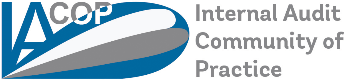 2-е заседание РГ ВК – Москва, октябрь 2016 г.
Цели и результаты:
Обменяться передовым опытом стран-членов в области внутреннего контроля (ВК) и узнать, каким образом страны решали проблемы при его внедрении (на примере Беларуси, ЮАР)
Более глубокое понимание терминологии, используемой в сфере внутреннего контроля, и 17 принципов Рамочной структуры COSO, применяемых в государственном секторе Представление о передовом опыте в сфере ВК и потенциальных проблемах при его внедрении 
Прояснение следующих шагов РГ ВК
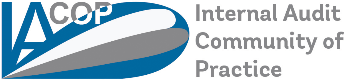 3-е заседание РГ ВК – Будапешт, март 2017 г.
Цели и результаты:
Ознакомиться с последним опытом в сфере реформирования систем внутреннего контроля в государственном секторе в странах региона ЕЦА и за его пределами (на примере ЕК, Бразилии, ЮАР) 
Уяснить внутренние и внешние факторы, влияющие на формирование надёжной подотчётности за счёт создания трёх «линий обороны» 
Сопоставить понятие подотчётности, применяемое в централизованных и децентрализованных системах государственного управления, представить передовой опыт стран-членов СВА при решении проблем в ходе внедрения этого понятия на практике 
Более чёткое уяснение понятия подотчётности и её применения на практике Прочное уяснение роль ЦПГ и внутренних аудиторов в формировании надёжной подотчётности 
Глоссарий в первоначальной редакции
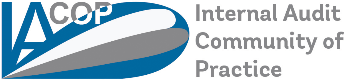 4- заседание РГ ВК – Брюссель, февраль 2018 г.
Цели и результаты:
Ознакомиться с последними достижениями и передовой практикой Европейской Комиссии (ЕК) и Бельгии в части внедрения систем государственного внутреннего контроля (ГВК)
Поделиться передовым  опытом в части внедрения систем внутреннего контроля с акцентом на важнейшие элементы и факторы, способствующие формированию управленческой подотчётности Уяснить, каким образом оценивать систему внутреннего контроля, включая степень внедрения управленческой подотчётности, и обсудить роли внутренних аудиторов и центральных подразделений по гармонизации (ЦПГ)  
Рассмотреть ход подготовки глоссария по ГВК и его перевода 
Сформулировать критерии PEMPAL для оценки управленческой подотчётности в бюджетных организациях 
Чёткое представление о передовом опыте, связанном с внедрением и оценкой систем ГВК, включая управленческую подотчётность, в ЕК, Бельгии, странах-участницах PEMPAL и в других странах
Согласованные критерии PEMPAL для оценки управленческой подотчётности в бюджетных организациях  
Актуализированный глоссарий ГВК и его перевод
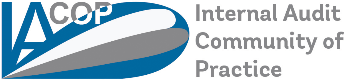 5-е заседание РГ ВК – Тбилиси, октябрь 2018 г.
Цели и результаты:
Сформировать представление о контрольной среде и применении соответствующих принципов COSO в условиях государственного сектора
Выявить связи с другими принципами COSO и моделью «трёх линий обороны»
Поделиться передовыми подходами и практическими инструментами для формирования надёжной среды внутреннего контроля в государственной организации 
Сформулировать критерии для оценки контрольной среды в государственном секторе 
Общее представление о том, как применять или адаптировать принципы COSO, связанные с Компонентом 1 («Контрольная среда») и формировать надёжную контрольную среду в государственном секторе 
Набор передовых подходов и практических инструментов для формирования надёжной среды внутреннего контроля в государственной организации 
Проект документа для обсуждения, посвящённого контрольной среде 
Проект критериев для оценки контрольной среды в государственном секторе
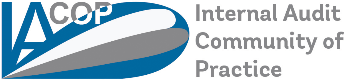 Результаты:
Представление о базовых аспектах: терминология ВК, рамочная основа COSO, модель «трёх линий обороны»
Специфика государственного сектора в системах ВК - применение стандартов и передовой практики
Чёткое представление о подходе к ГВК, принятом в ЕС
Подотчётность - понятие и внедрение соответствующих принципов
Обмен опытом стран
Роль ВА и ЦПГ в формировании надёжных механизмов подотчётности
Проект глоссария – будущий «продукт знаний»
Критерии СВА PEMPAL для оценки управленческой подотчётности – будущий «продукт знаний»
Проект документа для обсуждения PEMPAL по контрольной среде
Мероприятия: 
Прага, Чешская Республика, март 2016
Москва, РФ – октябрь 2016
Будапешт, Венгрия – март 2017 
Брюссель, Бельгия - февраль 2018
Тбилиси, Грузия, октябрь 2018
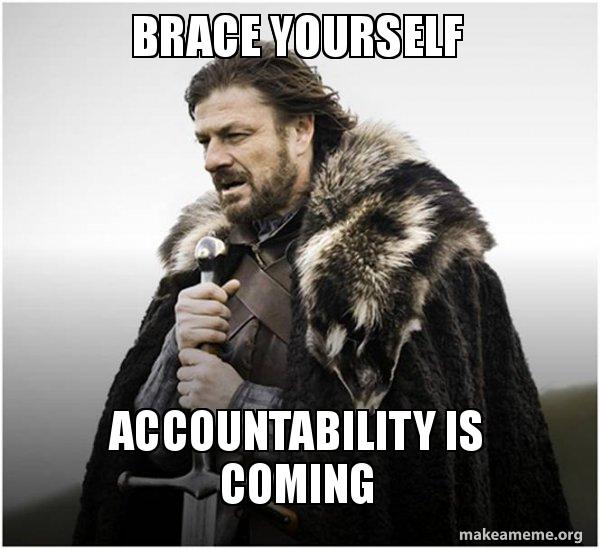 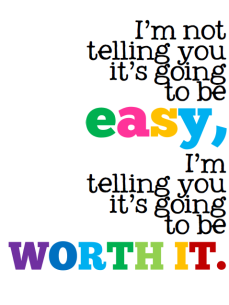 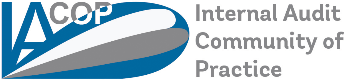 Спасибо за внимание!